The geo-politics of higher education: some trendsPrepared for Tohoku University, Japan, 1 March 2019
Simon Marginson

ESRC/OFSRE Centre for Global Higher Education
Department of Education, University of Oxford, UK
PARTICIPATION
World growth of tertiary education: 1970-20171970 = 1.0.  World Bank/UNESCO dataFour fifths of tertiary enrolments are in degree programmes
Gross Enrolment Ratio in tertiary education (%) World, North America/Western Europe: 1971-2017
World regional Gross Tertiary Enrolment Ratios (%): 1970, 1990, 2010 and 2017
[Speaker Notes: .]
Tertiary Enrolment Ratios in China, India and Indonesia: 1970, 1990, 2010, 2017 (%)2017 populations, World Bank data:  China 1386 million, India 1339 million, Indonesia 264 million
In India the UNESCO data are for 1971, 1990, 2010, 2016
What drives changes in social practices that sweep across the planet?   Consider -
The radiation of farming across Eurasia in 6000-5000 BCE
The rapid take-up of new technologies since then
The spread of the world religions after 500 BCE  
Common modes of social organisation since the nineteenth century
The global dynamics of fashion and popular culture
The global adoption of the English language after 1940
Social and economic development as hyper-urbanisation after 1980
The spread of high participation higher education after 1995
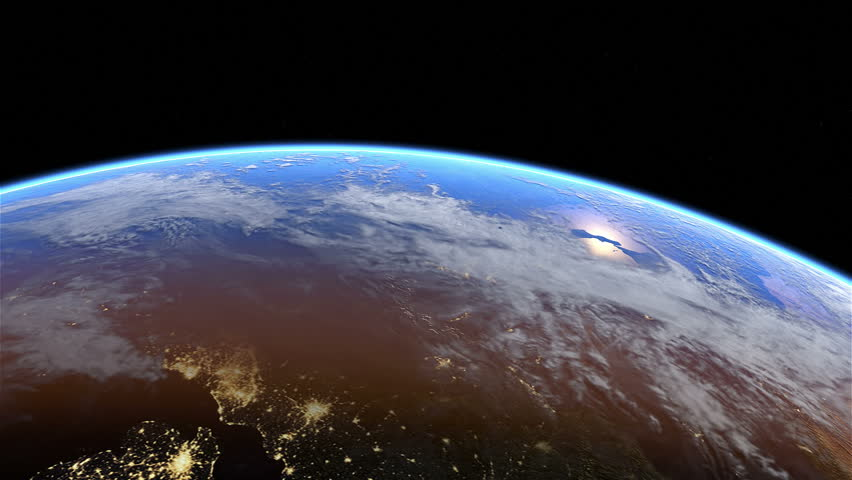 World urban population (%) and Gross Tertiary Enrolment Ratio (%): 1991-2017
CROSS-BORDER STUDENT MOBILITY
Total international/ foreign students in tertiary education, 1998-2016 (millions)OECD data 2018
Outgoing tertiary students compared to home country students (2016)
Distribution of incoming students: 2016, OECD data
Larger commercial and non-commercial receiving (‘export’) countries
There is a significant number of intermediate cases, countries that charge international students more than domestic students but at below commercial (profit-making) levels
International students, United States: IIE data, 1977-78 to 2017-18
New international students, United States: IIE data, 1977-78 to 2017-18
International students, Australia: AEI data, 2002-2018
354,804
191,828
VET = Vocational Education and Training
New international students, HE, Australia: AEI data, 2002-2018
International students, UK, Japan: UNESCO data, 1998-2016
Note - UNESCO data for Japan [in red] only available for 2013-2017 period
Students entering UK from China, India: 2008-09 to 2017-18, UK HESA data
Internationally mobile/ foreign[*] doctoral students as % of all doctoral students, 2015Numbers in brackets = number of top 500 universities, ARWU 2018
RESEARCH
R&D as proportion (%) of GDP, 1991-2016: USA, UK, Germany, China, Japan, South Korea
National investment in R&D, 2016 OECD data, $s billion, constant 2010 USD PPP
Top eight countries in R&D investment by volume, 2016 compared to 2000
Growth in research paper output USA, UK and East Asia, 2003-2016
Fast growing national science systemsAnnual change in output of science papers, 2006-2016
US National Science Foundation, 2018. Includes only nations producing over 10,000 papers in 2016
World’s largest science universities
WCUs with most high cite papers 2013-16
High citation (top 10%) papers, 2006-09 to 2013-16 cite periods, all research fieldsFive leading universities from Japan – Leiden ranking data
High citation (top 10%) papers, 2006-09 to 2013-16 cite periods, by research fieldTohoku University only – Leiden ranking data
RESEARCH COLLABORATION
Global science as global civil society ‘The commons’: Neither state nor market
Governments invest in R&D to secure a technological advantage in innovation. But scientists collaborate to advance knowledge and solve global problems  
The developmental logic of global (as distinct from national) science is an open collaborative network not a semi closed competitive market, or a national arms race in technological advantage – though global science connects to both of those
In the space between and across nations there is much voluntary cooperation, not just in the collaboration between research groups but institutional relations between universities. This recalls the argument about voluntary cooperation in civil society by Nobel Laureate Elinor Ostrom 
Elinor Ostrom (1990). Governing the Commons, Cambridge University Press
Global network logic
“The organization may be more open to new members, since greater density of the network and the lowered inbetweenness measures suggest that fewer of the communications pass through the leading nodes or countries … international cooperation is particularly advantageous for less advanced countries… The global network presents opportunities for science policy-makers to seek efficiencies that were not available when a few nations dominated science. With improved scanning of research and more effective communications, [researchers can] leverage foreign research, data, equipment, and know-how.” (p. 12, 
“The active and robust global network is proof of its own usefulness. Researchers gain enough benefit from it that they are willing to extend the extra time and effort to maintain long-distance communications. Should capacity continue to grow in more places around the globe, one can expect to see more ‘nodes’ join the network. The global network is arguably now a more stable system that serves as a source of vitality and direction to R&D at all lower levels…” (p. 12)
Wagner, C., Park H. and Leydesdorff, L. (2015). The continuing growth of global cooperation networks in research: A conundrum for national governments. PLoS ONE 10 (7): e0131816. doi:10.1371/journal.pone.0131816
Global science is more autonomous, and dominant, vis a vis national science
“… the international and national networks may be shaping each other in a process of co-evolution between the national institutional structure and the global network. The relative influences of national and international networks appear to vary among nations. Globalization and internationalization can first be considered as a tendency, but in more than half of the countries, the international network has become the better predictor of the national participation at the global level than vice versa. In other cases, national patterns of collaboration still prevail.” (p. 11)
“Collaboration has grown for reasons independent of the needs and policies of the state .. This dynamic system, operating orthogonally to national systems, is increasingly difficult to influence and even less amenable to governance as it grows... nations must learn to manage and benefit from a network. Networks operate by reciprocity, exchange, incentives, trust, and openness…” (p. 2, p. 12)
Wagner, C., Park H. and Leydesdorff, L. (2015)
Growth in internationally co-authored science papers, all countries: 2003-2016
Percentage of papers internationally co-authored: 2003 and 2016
Proportion of all papers internationally co-authored, 2006 and 2016
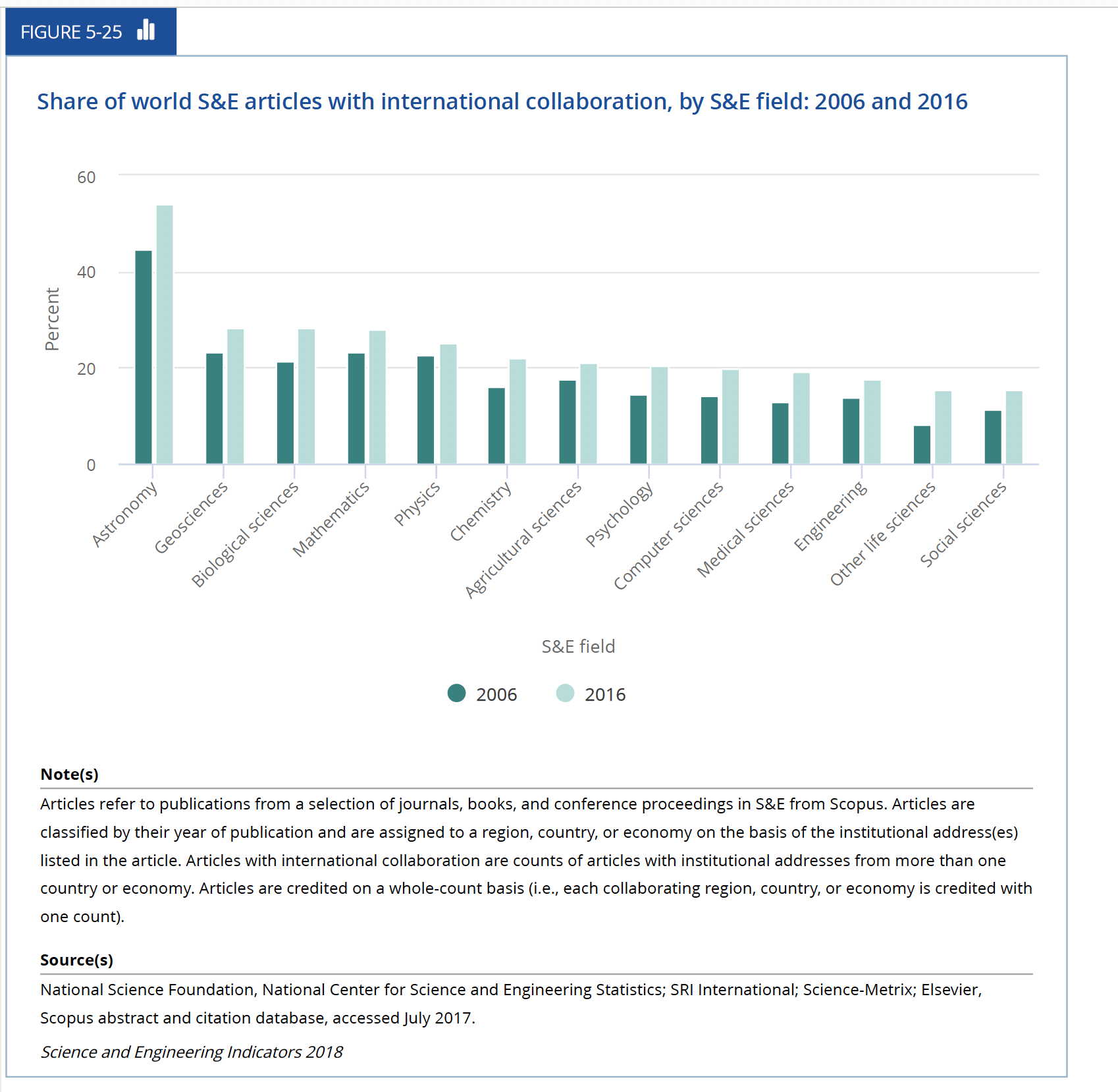 Above average intensity of cross-border collaboration in research, 2016
1.00 indicates that the number of co-authored publications between the pair of countries is at the level that is expected given their overall rates of collaboration with all countries. 1.50 indicates very high intensity of collaboration relative to the expected level, i.e. a significant ‘bias’ in favour of that pairing within the overall pattern of cross-border networks. 2.00 indicates relatively exceptional intensity

Data - US Science and Engineering Indicators, National Science Foundation
GEO-POLITICS
Spending on higher education: 2015current USD, Purchasing Power Parity (UNESCO data)
Top ten school systems OECD PISA 2015 (mean student scores, East Asian education systems in red)
Four Chinese provinces are Beijing-Shanghai-Jiangsu-Guangdon
Annual number of research papers, USA, China, UK: 2003-2016
Growth of China-associated science papersProportion (%) of total worldwide papers in Scopus: 2000-2016
Hegemony: Who cites US, who is cited by USThe rate at which papers by authors from selected countries are cited by papers with authors from United States, compared to the rate that these countries cite United States authors, science and engineering papers, 2014. world average = 1.00
Growth in high citation (top 10%) papersselected East Asian universities: 2006-09 to 2012-15
World’s top 10 universities in all Physical Sciences STEM, high citation papers, 2013-16
World’s leading universities in high citation (top 10%) papers in Physical Sciences STEM, 2013-16
World’s leading universities in high citation (top 1%) papers in Physical Sciences STEM, 2013-16
World’s leading universities in high citation (top 10%) papers in Biomedical, Life/Earth Sciences, 2013-16
Tsinghua U high cite papers 2006-09 to 2013-16mc = mathematics and computing, pse = physical sciences and engineering
A bi-polar higher education world?
United States and China approaching parity in Physical Sciences research
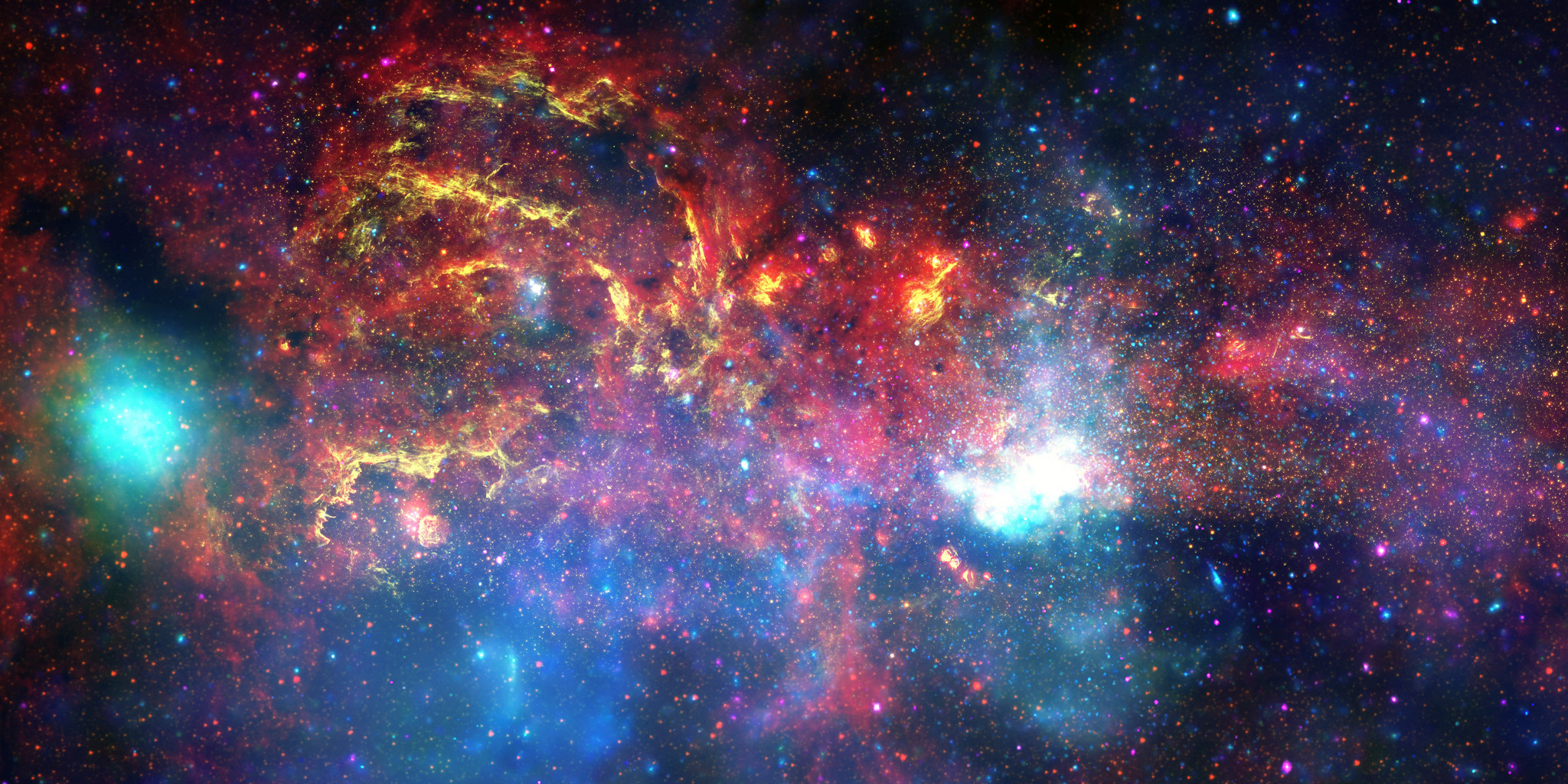 Looking ahead: global field will change
Journey from US hegemony to multi-polarity will continue but American research universities will remain very strong 
No end in sight to the rise of China. Strategic importance for world society of the Anglo-American encounter with China
India will lag in higher education and research yet increasingly, its demography will staff the world’s universities 
This might be the time when Indonesian universities emerge
US bilingualism may facilitate expanding global role of Latin America; science in Brazil will continue to advance
Saudi Arabia/Gulf States will invest much more than perform
Russia may still find international openness difficult to achieve 
Will Japan re-invest in universities and expand the research budget? Will Japan strengthen its scientific collaborations?
The geo-politics of higher education: some trends
Simon Marginson
1 March 2019

ESRC/OFSRE Centre for Global Higher Education
Department of Education
University of Oxford, UK
PARTICIPATION
Worldwide growth of enrolment in tertiary education 1970-2017
Gross Enrolment Ratio tertiary education (%) World, North America/Western Europe: 1971-2017
World regional Gross Tertiary Enrolment Ratios (%): 1970, 1990, 2010 and 2017
[Speaker Notes: .]
Tertiary Enrolment Ratios in China, India and Indonesia: 1970, 1990, 2010, 2017 (%)2017 populations, World Bank data:  China 1386 million, India 1339 million, Indonesia 264 million
In India the UNESCO data are for 1971, 1990, 2010, 2016
What drives changes in social practices that sweep across the planet?   Consider -
The radiation of farming across Eurasia in 6000-5000 BCE
The rapid take-up of new technologies since then
The spread of the world religions after 500 BCE  
Common modes of social organisation since the nineteenth century
The global dynamics of fashion and popular culture
The global adoption of the English language after 1940
Social and economic development as hyper-urbanisation after 1980
The spread of high participation higher education after 1995
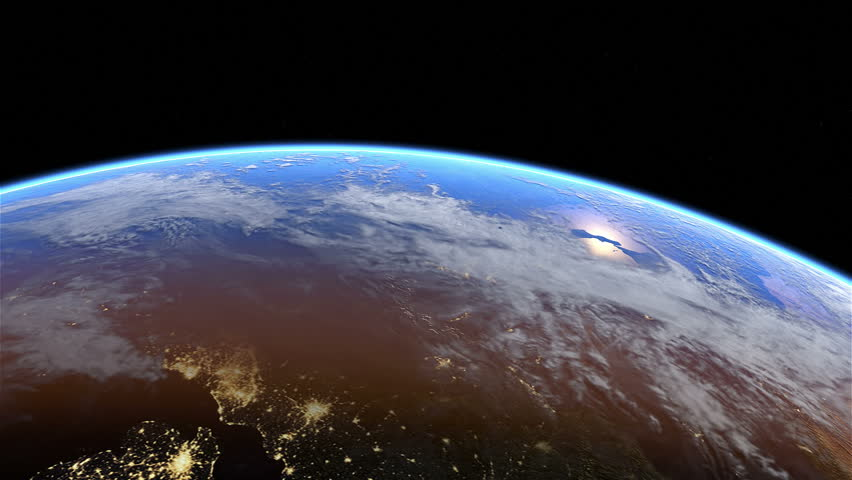 World urban population (%) and Gross Tertiary Enrolment Ratio (%): 1991-2017
CROSS-BORDER STUDENT MOBILITY
Total international/ foreign students in tertiary education, 1998-2016 (millions)OECD data 2018
Outgoing tertiary students compared to home country students (2016)
Distribution of incoming students: 2016, OECD data
Larger commercial and non-commercial receiving (‘export’) countries
There is a significant number of intermediate cases, countries that charge international students more than domestic students but at below commercial (profit-making) levels
International students, United States: IIE data, 1977-78 to 2017-18
New international students, United States: IIE data, 1977-78 to 2017-18
International students, Australia: AEI data, 2002-2018
354,804
191,828
VET = Vocational Education and Training
New international students, HE, Australia: AEI data, 2002-2018
International students, UK, Japan: UNESCO data, 1998-2016
Note - UNESCO data for Japan [in red] only available for 2013-2017 period
Students entering UK from China, India: 2008-09 to 2017-18, UK HESA data
Internationally mobile/ foreign[*] doctoral students as % of all doctoral students, 2015Numbers in brackets = number of top 500 universities, ARWU 2018
RESEARCH
R&D as proportion (%) of GDP, 1991-2016: USA, UK, Germany, China, Japan, South Korea
National investment in R&D, 2016 OECD data, $s billion, constant 2010 USD PPP
Top eight countries in R&D investment by volume, 2016 compared to 2000
Growth in research paper output USA, UK and East Asia, 2003-2016
Fast growing national science systemsAnnual change in output of science papers, 2006-2016
US National Science Foundation, 2018. Includes only nations producing over 10,000 papers in 2016
World’s largest science universities
WCUs with most high cite papers 2013-16
High citation (top 10%) papers, 2006-09 to 2013-16 cite periods, all research fieldsFive leading universities from Japan – Leiden ranking data
High citation (top 10%) papers, 2006-09 to 2013-16 cite periods, by research fieldTohoku University only – Leiden ranking data
RESEARCH COLLABORATION
Global science as global civil society ‘The commons’: Neither state nor market
Governments invest in R&D to secure a technological advantage in innovation. But scientists collaborate to advance knowledge and solve global problems  
The developmental logic of global (as distinct from national) science is an open collaborative network not a semi closed competitive market, or a national arms race in technological advantage – though global science connects to both of those
In the space between and across nations there is much voluntary cooperation, not just in the collaboration between research groups but institutional relations between universities. This recalls the argument about voluntary cooperation in civil society by Nobel Laureate Elinor Ostrom 
Elinor Ostrom (1990). Governing the Commons, Cambridge University Press
Global network logic
“The organization may be more open to new members, since greater density of the network and the lowered inbetweenness measures suggest that fewer of the communications pass through the leading nodes or countries … international cooperation is particularly advantageous for less advanced countries… The global network presents opportunities for science policy-makers to seek efficiencies that were not available when a few nations dominated science. With improved scanning of research and more effective communications, [researchers can] leverage foreign research, data, equipment, and know-how.” (p. 12, 
“The active and robust global network is proof of its own usefulness. Researchers gain enough benefit from it that they are willing to extend the extra time and effort to maintain long-distance communications. Should capacity continue to grow in more places around the globe, one can expect to see more ‘nodes’ join the network. The global network is arguably now a more stable system that serves as a source of vitality and direction to R&D at all lower levels…” (p. 12)
Wagner, C., Park H. and Leydesdorff, L. (2015). The continuing growth of global cooperation networks in research: A conundrum for national governments. PLoS ONE 10 (7): e0131816. doi:10.1371/journal.pone.0131816
Global science is more autonomous, and dominant, vis a vis national science
“… the international and national networks may be shaping each other in a process of co-evolution between the national institutional structure and the global network. The relative influences of national and international networks appear to vary among nations. Globalization and internationalization can first be considered as a tendency, but in more than half of the countries, the international network has become the better predictor of the national participation at the global level than vice versa. In other cases, national patterns of collaboration still prevail.” (p. 11)
“Collaboration has grown for reasons independent of the needs and policies of the state .. This dynamic system, operating orthogonally to national systems, is increasingly difficult to influence and even less amenable to governance as it grows... nations must learn to manage and benefit from a network. Networks operate by reciprocity, exchange, incentives, trust, and openness…” (p. 2, p. 12)
Wagner, C., Park H. and Leydesdorff, L. (2015)
Growth in internationally co-authored science papers, all countries: 2003-2016
Percentage of papers internationally co-authored: 2003 and 2016
Proportion of all papers internationally co-authored, 2006 and 2016
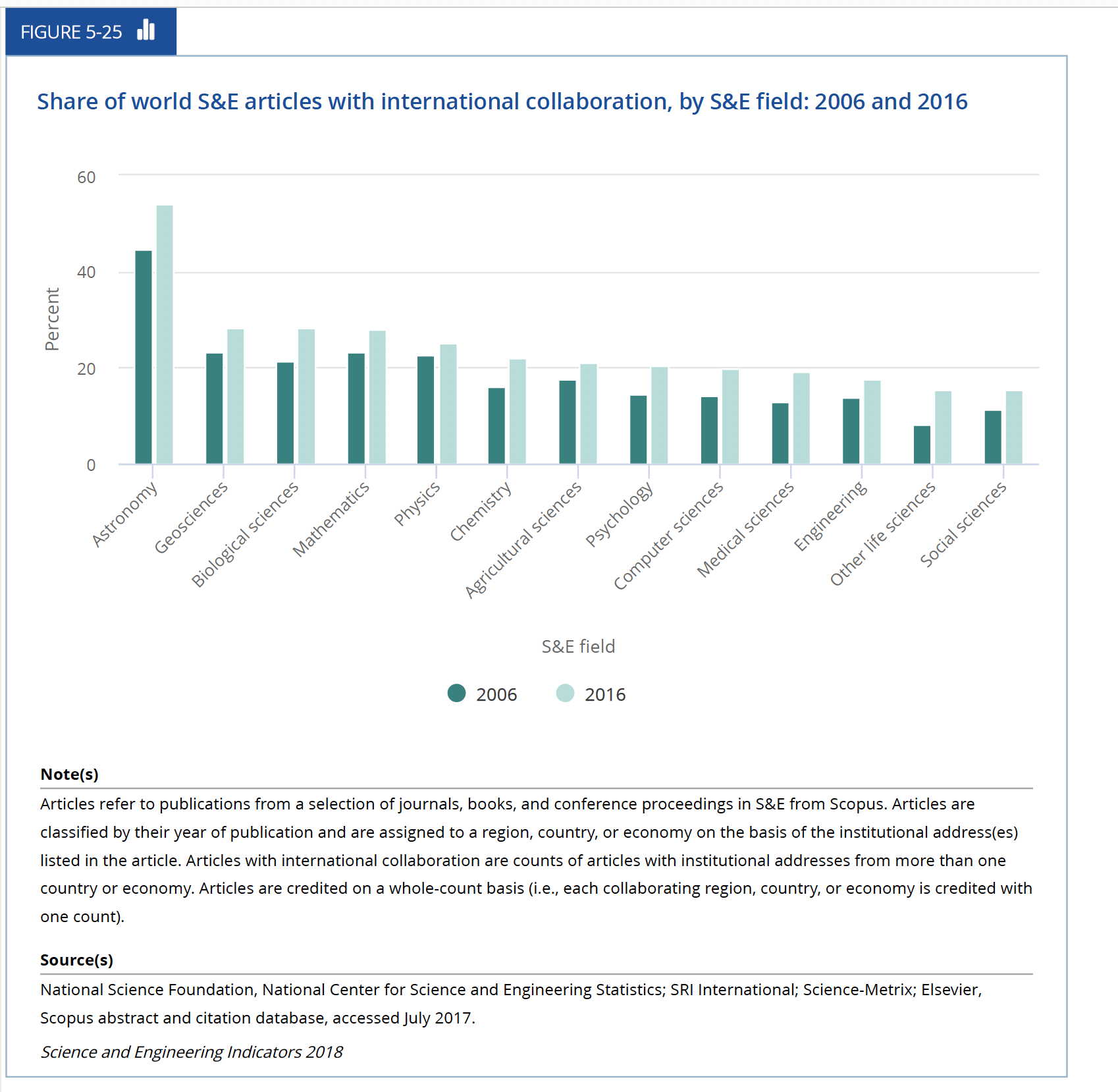 Above average intensity of cross-border collaboration in research, 2016
1.00 indicates that the number of co-authored publications between the pair of countries is at the level that is expected given their overall rates of collaboration with all countries. 1.50 indicates very high intensity of collaboration relative to the expected level, i.e. a significant ‘bias’ in favour of that pairing within the overall pattern of cross-border networks. 2.00 indicates relatively exceptional intensity

Data - US Science and Engineering Indicators, National Science Foundation
GEO-POLITICS
Spending on higher education: 2015current USD, Purchasing Power Parity (UNESCO data)
Top ten school systems OECD PISA 2015 (mean student scores, East Asian education systems in red)
Four Chinese provinces are Beijing-Shanghai-Jiangsu-Guangdon
Annual number of research papers, USA, China, UK: 2003-2016
Growth of China-associated science papersProportion (%) of total worldwide papers in Scopus: 2000-2016
Hegemony: Who cites US, who is cited by USThe rate at which papers by authors from selected countries are cited by papers with authors from United States, compared to the rate that these countries cite United States authors, science and engineering papers, 2014. world average = 1.00
Growth in high citation (top 10%) papersselected East Asian universities: 2006-09 to 2012-15
World’s top 10 universities in all Physical Sciences STEM, high citation papers, 2013-16
World’s leading universities in high citation (top 10%) papers in Physical Sciences STEM, 2013-16
World’s leading universities in high citation (top 1%) papers in Physical Sciences STEM, 2013-16
World’s leading universities in high citation (top 10%) papers in Biomedical, Life/Earth Sciences, 2013-16
Tsinghua U high cite papers 2006-09 to 2013-16mc = mathematics and computing, pse = physical sciences and engineering
A bi-polar higher education world?
United States and China approaching parity in Physical Sciences research
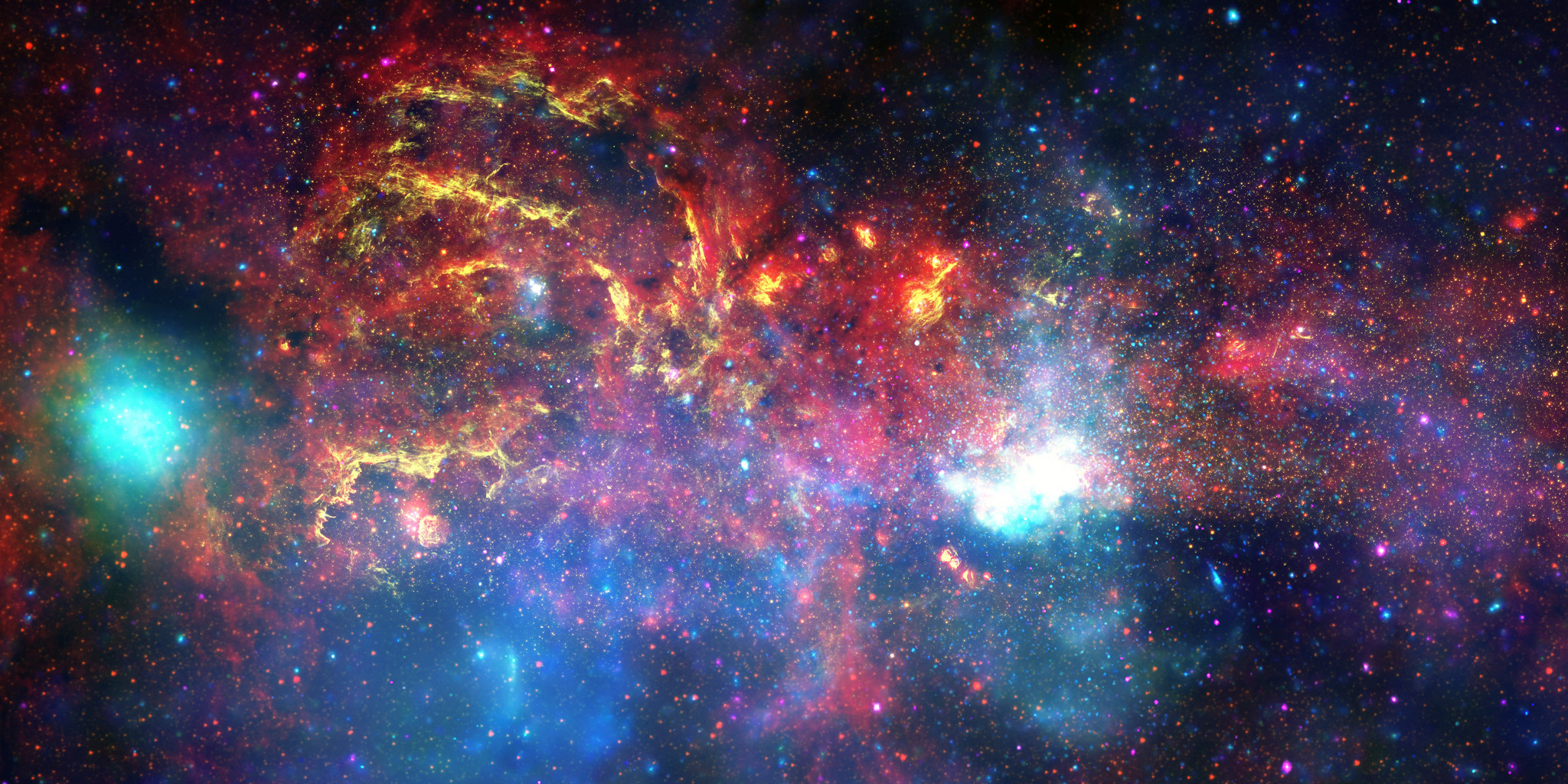 Looking ahead: global field will change
Journey from US hegemony to multi-polarity will continue but American research universities will remain very strong 
No end in sight to the rise of China. Strategic importance for world society of the Anglo-American encounter with China
India will lag in higher education and research yet increasingly, its demography will staff the world’s universities 
This might be the time when Indonesian universities emerge
US bilingualism may facilitate expanding global role of Latin America; science in Brazil will continue to advance
Saudi Arabia/Gulf States will invest much more than perform
Russia may still find international openness difficult to achieve 
Will Japan re-invest in universities and expand the research budget? Will Japan strengthen its scientific collaborations?